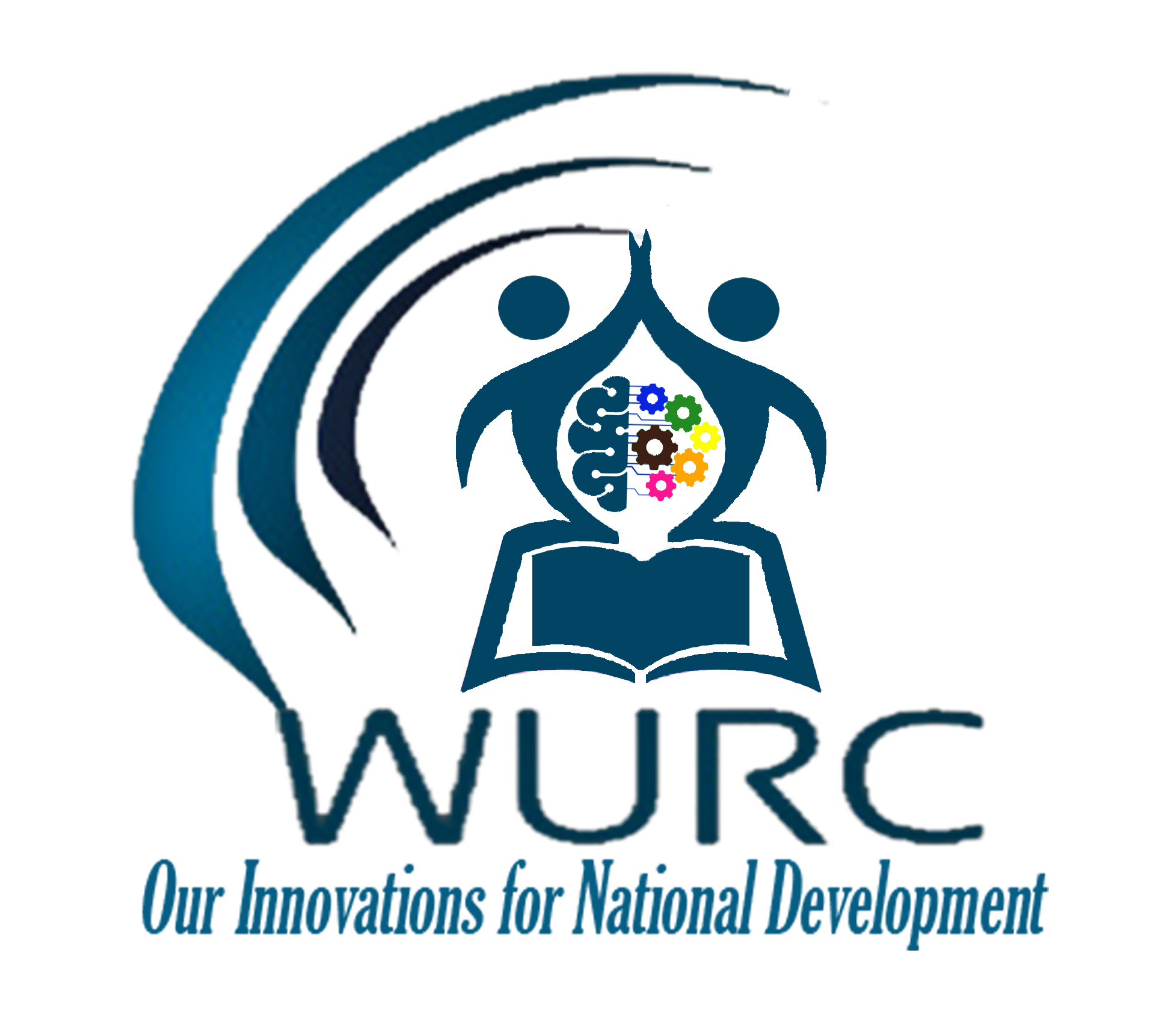 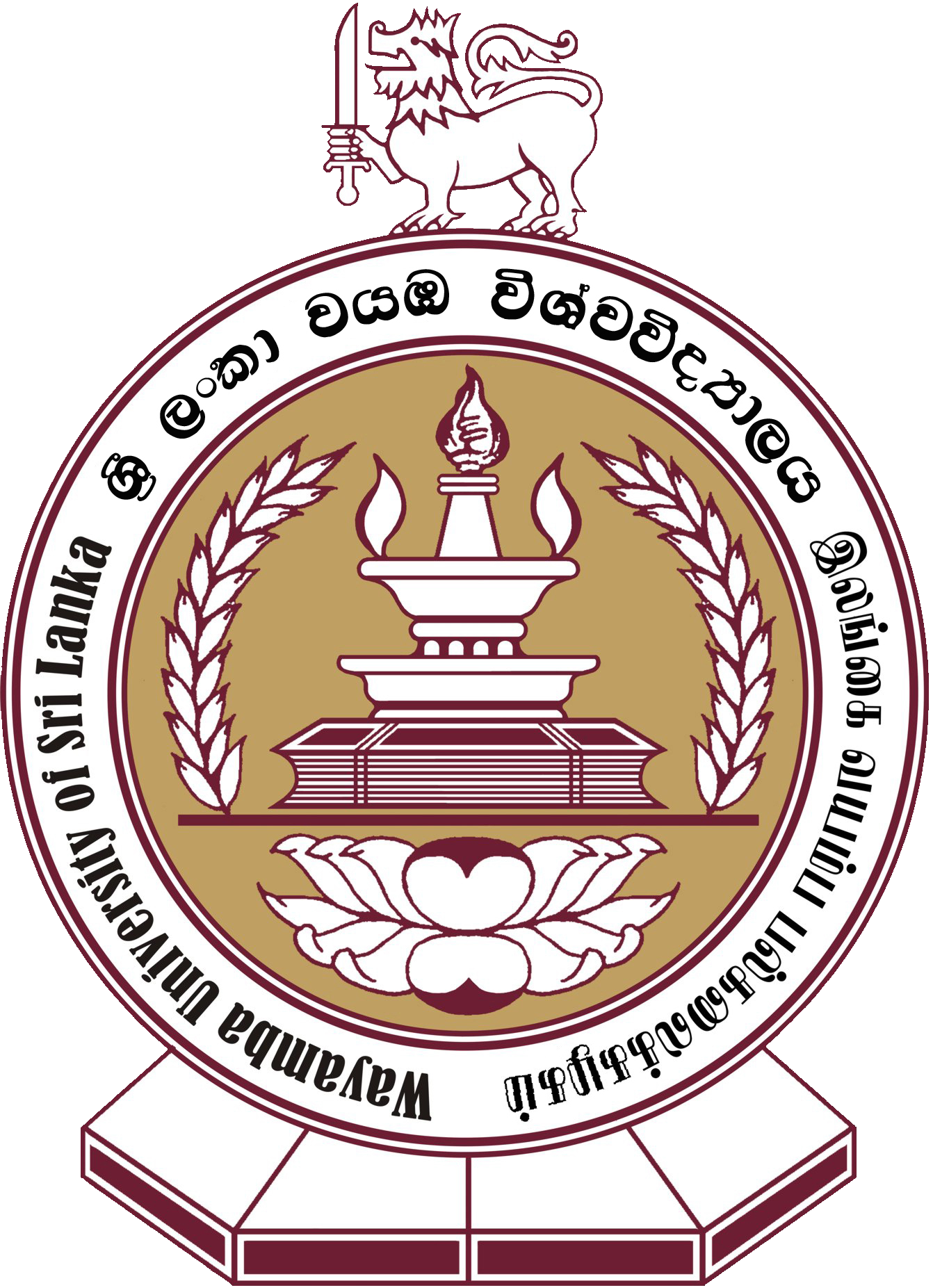 Presentation Guidelines for 5th Wayamba University Research Congress
Organizing Committee 
5th Wayamba University Research Congress
Instructions for “Title slide” of your presentation
We would like have following order in the fist slide of your presentation to create an distinctiveness for the symposium in your presentation. 

Title of the abstract 

 Name of authors 

 Underline the name of presenting author

Use the University logo and WURC logo (see the first slide of this ppt. ) in the top of your title slide appropriately.
Flow of the presentation
Followings are very basic flow of a presentation you all are very well aware, however follow this flow in your presentation appropriately to deliver an effective message about your important research
Introduction
Research Questions/Hypotheses
Literature Review/Theory & research question
Methods & Data Collection 
Data Presentation/Findings 
Conclusion
Preferable Software
All presentations should be in PowerPoint and the PowerPoint version should be Microsoft Office 2013 or above

If you use videos the use common video format and  MP4 format is preferable
Time allocation  for the presentation & question sessions
Time for the presentation: 10 minutes 
Discussion time: every presentation will be given 3 minute  discussion time after the presentation 

Note:
It is a ground rule to adhere to the given time for your presentation. If you are unnecessarily exceeding the time chair person have the rights to stop the presentation.
Selection of Best Presenter In Respective Sessions
There are four parallel technical sessions in 5th WURC namely;
Innovations in Agriculture,
Innovations in Applied Sciences and Technology
Innovations in Livestock, Fisheries, food Sciences and Nutrition
Innovations in Teaching, Learning and Management Studies

 Your presentation will be assigned in to the most relevant session to your study and  inform to you in due course
Three member judging panel is evaluating the presentations in each session.
Best presenter in each session will be selected for each session among the presenters in the respective session
Marking scheme under following assessment criteria is used for the evaluation
Submission of the presentation
Owing the present pandemic situation, participants are required to maintain social distancing avoiding contacts. 
As such, organizing committee requests you to submit the final PowerPoint presentation
Please email your presentation to the following email address on or before 10th February 2021. 
			                wurc@wyb.ac.lk
Note: 
Please forward the PowerPoint presentation together with a pdf version of the presentation
Pease use the code of your abstract (for an example; WURC-2020-24) to name the presentation. This code was the identification code used in reviewing process. (please check email communication you had with editors if you unable to find the code)
Wishing you a very productive and safe time


Thank You

We are Looking forward to meeting you at 5th WURC
                          
 Organising committee 5th WURC